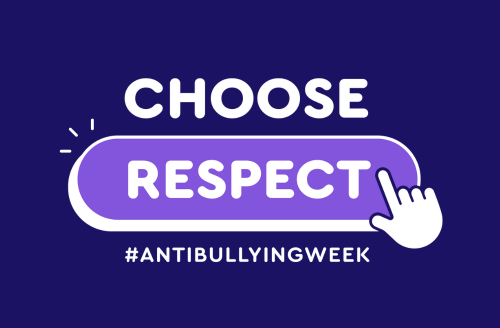 DON,T SAY MEAN THINGS
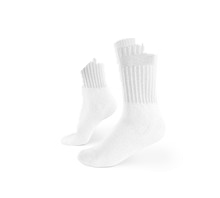 ANTIBULLYINGWEEK
CARE ABOUT PEOPLE
RESPECT
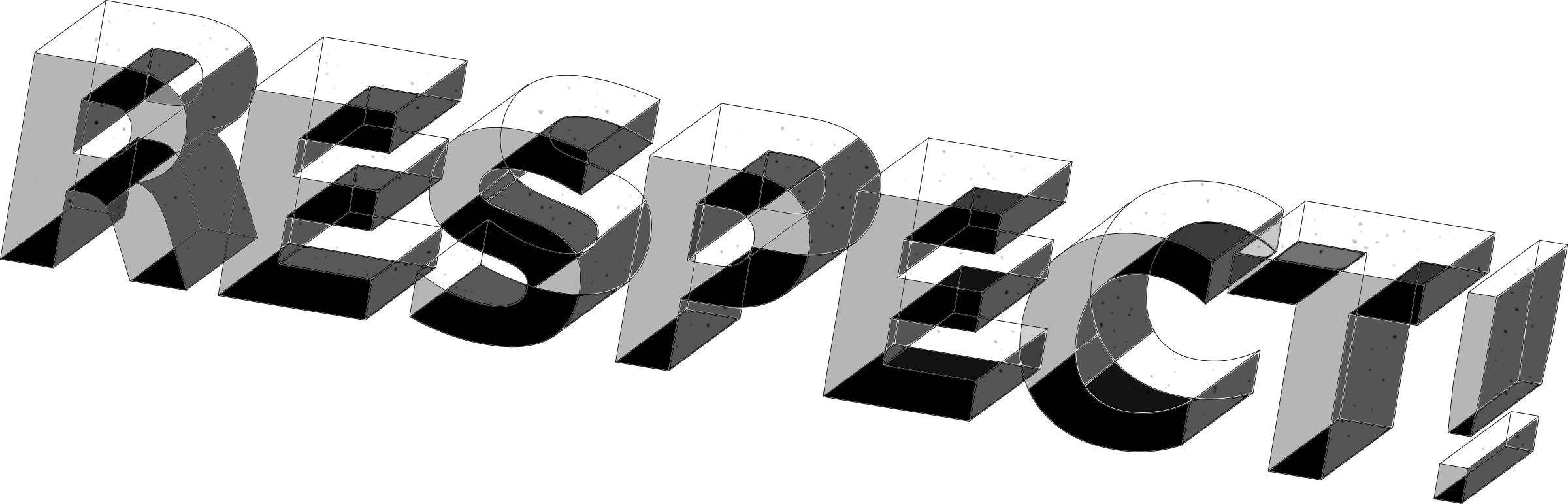 JESSICA
STOP BULLYING
BE KIND RESPECTFUL